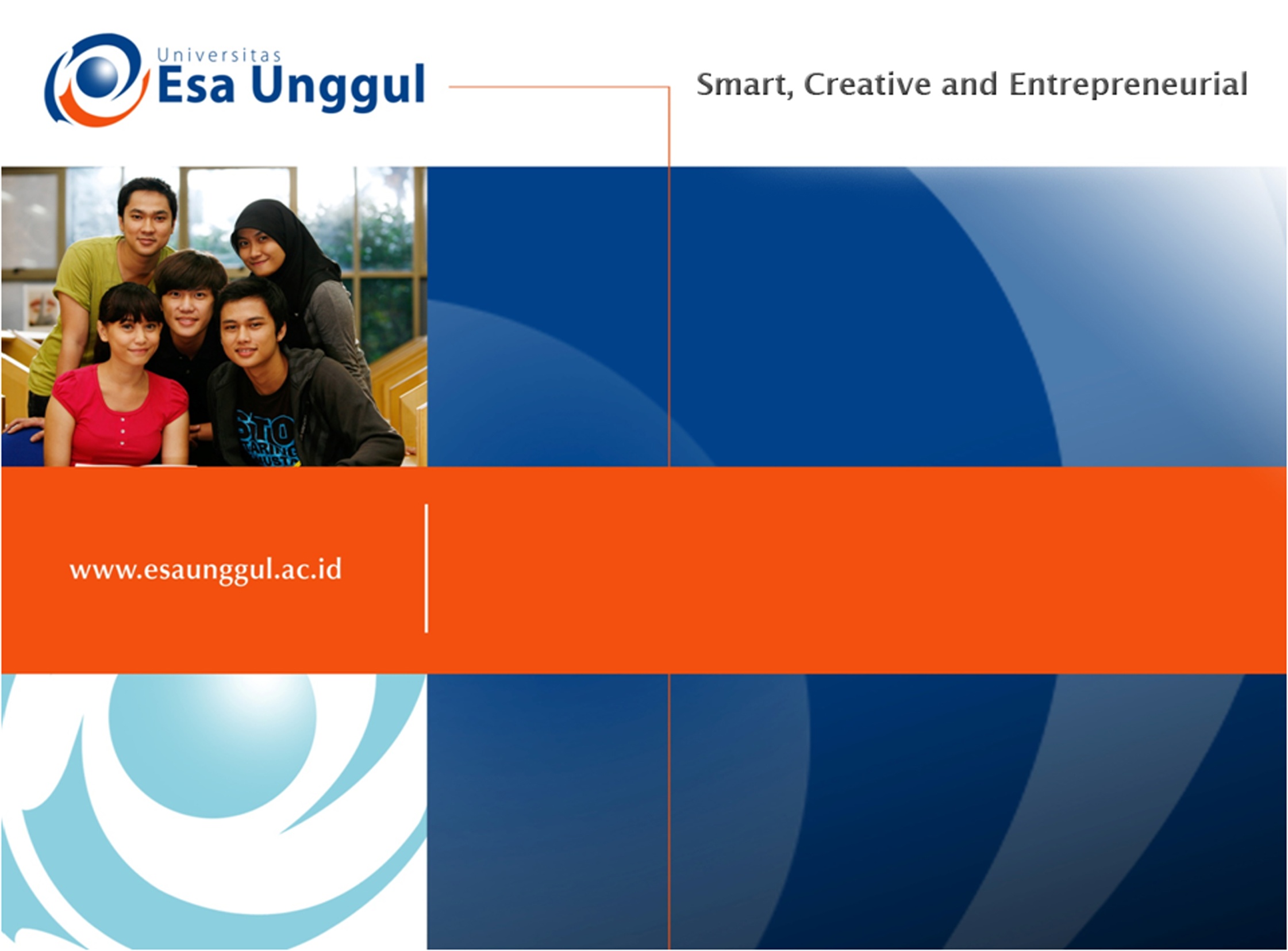 KONDISI FISIK DAN PROGRAM LATIHAN
PERTEMUAN IX
Mury Kuswari & Nazhif Gifari
Ilmu Gizi & FIKES
Training Programs
In general we know the term training and exercise. Although it has the same meaning, but the meaning is different.
Exercise is a physical activity performed with the aim of obtaining the desired outcome directly
Training is a program or pattern of training that designed systematically and performed reapetedly to improve skills or improve physical conditions with a specific purpose
Factors That Affect the 
Quality of Training
The Purpose of Training Programs
The Purpose of training program is to help the athlete improve his or her skills and accomplishments to the maximum as possible. This is some important aspect for achieve that purpose.
Physical Training
Tactic Training
Technical Training
Mental Training
Physical Training
The component to be trained and developep are :
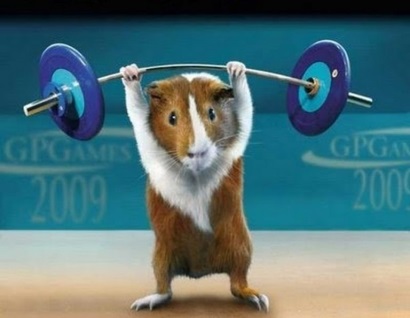 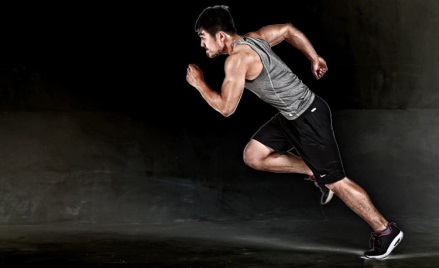 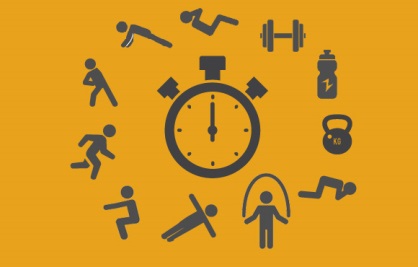 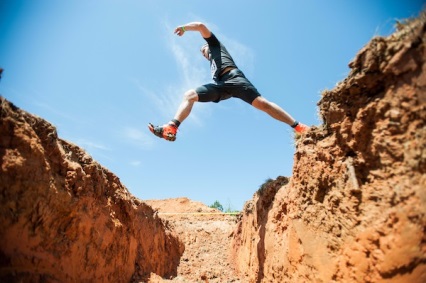 Strength
Speed
Durability
Agility
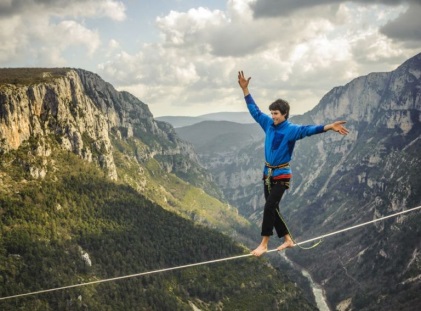 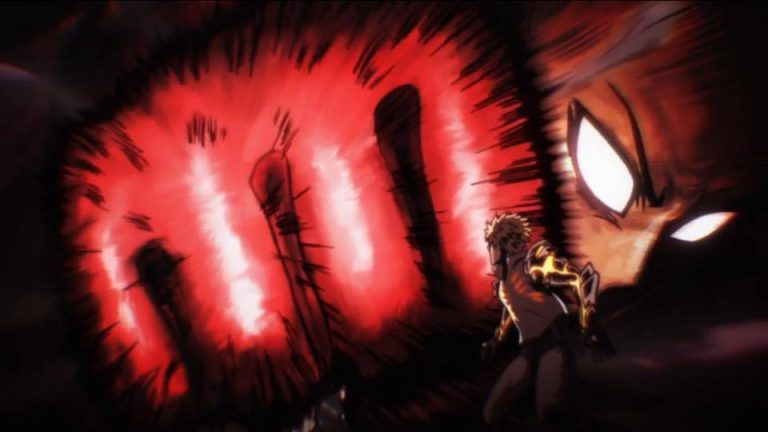 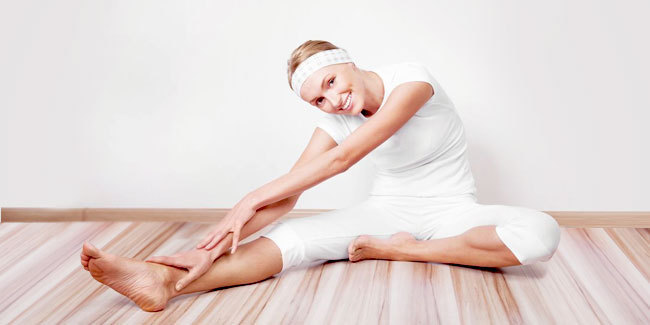 Flexibility
Power
Balance
Technical Training
The function of technical training is to advanced the technique of athletes
Tactic Training
The function of tactic training is to develop interpretative of athletes
Mental Training
The function of  mental training is to improve development of athlete's maturity and 
emotional
Benefits of Training Programs
Preparation the training program is a guideline for the leadership of organized activities to achieve the peak performance of a sport
2. 	To avoid the fit factor in achieving excellence in sports
3.	Effective and efficient in the use of time, funds, energy to achieve goals
4.  Training program will clarify the direction and goals to be achieved.
5. 	As control tool a predetermined target has been reached or not
Principle of Training Programs
Duration of training
	The amount of time spent training. For example, the exercise at 
	14.00-17.00 o’clock means the duration of exercise is 3 hours
Volume of training
	The amount of time spent active during the exercise. For example 
	exercise at 14:00 -17:00 o’clock and rest 1 hour then the volume of 
	exercise is 2 hours
Intensity of training
	The weight or lightness of the training load provided by the trainer.
Overload
	The exercises given should be heavier than the ability of the athlete
Comprehensive development
	Although one ultimately has a specialization of skills, it is preferable at 
	the beginning of the exercise to be involved in various aspects of the 
	activity so that during the specialization period it has solid foundations
Specialization
	Specialization means devoting all abilities, both physical and psychic in a 	particular branch
Individualization 
	Individualization should be applied to every athlete even though it has 
	the same level of achievement, the whole concept of the exercise should 	be    
       tailored to the specificity of each individual so that the goal of the 
	exercise can be achieved
Various of Sport Training Programs
There are 3 kinds of sports training programs that can be used for a 
championship or match event. The choice of training program is 
determined by the time held before the championship takes effect.
The type of exercise program is a long-term, cheap and short-term 
training program.
The three kinds of training programs we can choose as a coach adjusted to the timing of the preparation of the championship event to be 
followed.
Long-term program (5 - 12 years).
	The purpose of the long-term plan is the ultimate goal to achieve 
	high achievement.
2. Medium term program (2 - 4 years). 
	As mentioned in the above paragraph, that medium-term plan is a 
	long-term direct implementation
3. Short-term program (≤1 year) 
	Short-term program is the operational implementation of the 
	medium-term plan. The training objectives are the objectives of the 	medium-term program.
Short-term plans consist of:
* Annual training program (macro cycle)
* The monthly training program (messo cycle)
* Weekly training program (micro cycle)
* Daily exercise program (myo cycle)
Title : Training Programs I
Outcome : 
Definition of training Programs
Factors That Affect the Quality of Training
The Purpose of Training Programs
Benefits of Training Programs
 Principle of Training Programs
 Various of Sport Training Programs
Source : 
https://www.apki.or.id/panduan-mudah-menyusun-program-latihan/
https://www.hiithighintensityintervaltraining.ga/2015/07/Cara-Menyusun-Program-Latihan-Untuk-Para-Pelatih-Olahraga.html
https://sehatafiat.com/bentuk-latihan-kebugaran-jasmani/
Bompa.O, Tudor. 2015. Periodization : Theory and Methodology of Training. Canada 
Sukadiyanto, 2010. Pengantar Teori dan Metodologi Melatih Fisik, CV. Lubuk Agung. Bandung.
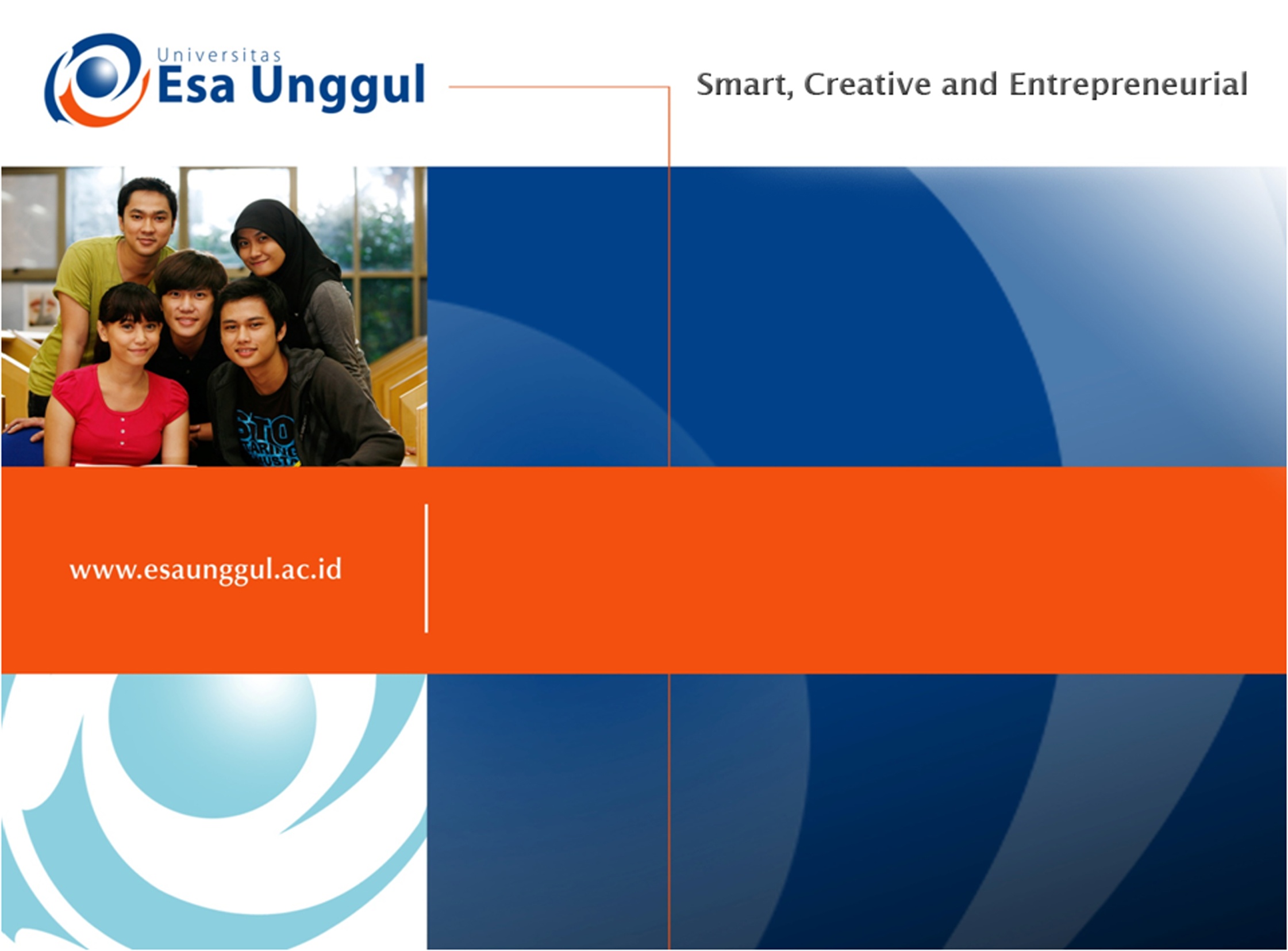 KONDISI FISIK DAN PROGRAM LATIHAN
PERTEMUAN IX
Mury Kuswari & Nazhif Gifari
Ilmu Gizi & FIKES
Periodization
Periodization is one the most important concepts in training and planning. This term originates from period, which is a portion or division of time into smaller,  easy-to-manage segments, called phases of training.
The purpose of periodization is so that long term programs can be managed in smaller segments so that the peak of major game achievements can be realized
In most sports. the annual training cycle is conventionally divided into three main phases:
1. Preparatory period
2. Competition period
3. Transition period
The preparatory and competitive phases are divided into two sub-phases because their tasks are different.
The preparatory
Specific preparation phase
General preparation phase
Competition
Pre competition phase
Main competition phase
Tapering
The Preparatory
General preparation phase :
Endurance
Power
Speed

Specific preparation phase :
Power 
Agility
Muscle resistance
Stamina
Tapering
Tapering is a progressive decrease in exercise is not straight during the weight training period, to try reduce stress of psycology from daily practice and maximaze sports achievement
The Purpose of Tapering
The purpose of tapering is minimize fatigue accumulation rather than add to psychology adaptation or gain fitness. This goal will achieved without worrying the adaptability and fitness levels that have been gained
Maintaining exercise intensity (quality of training), it is important 
to avoid detraining. Provided that the variables decrease exercise with enough rest to optimize achievement
Tapering Strategy
Minimize fatigue without comromising fitness
Maintain training intensity
Reduce training volume by 60-90%
Maintain training frequency at >80%
Individualize taper duration between 4 and 28 day
Use progresive, non linier tapering designs
Expect performance improvements of 3% (range 0,5-6,0%)
Title : Training Programs II
Outcome : 
Periodization
The Preparatory
Tapering
The Purpose of Tapering
Tapering Strategy
Source : 
https://www.apki.or.id/panduan-mudah-menyusun-program-latihan/
https://www.hiithighintensityintervaltraining.ga/2015/07/Cara-Menyusun-Program-Latihan-Untuk-Para-Pelatih-Olahraga.html
https://sehatafiat.com/bentuk-latihan-kebugaran-jasmani/
Bompa.O, Tudor. 2015. Periodization : Theory and Methodology of Training. Canada 
Sukadiyanto, 2010. Pengantar Teori dan Metodologi Melatih Fisik, CV. Lubuk Agung. Bandung.
THANK YOU